Spiders  facts.
Daniel b.
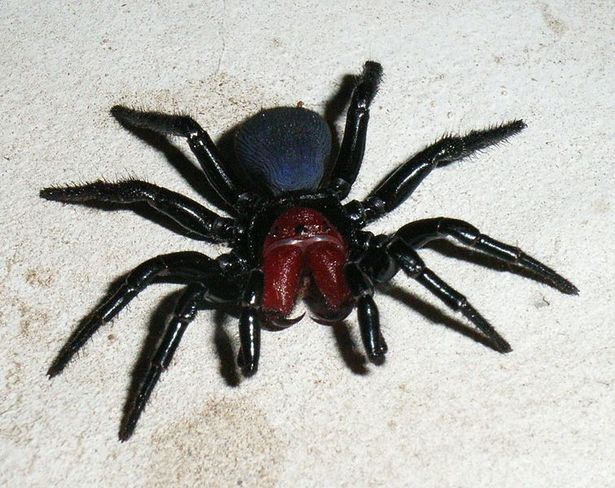 Spiders are kl.
Spiders make webs.
Spiders can eat.
Spidders kan krol on the grane.
spiders have 8 lags.
Spiders kad lok pot 1.
Spiders are cool.